Unit 5.Food and Drink
Lesson 4. Communication
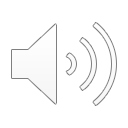 Ex 1. (p 55) Listen and read the conversation.
Ex 1. (p 55) Pay attention to the questions and answers.
Can you mark the question word and answer way about price?
Mark: How much is a bottle of mineral water? 
Mi: It's 5,000 dong. 
Mark: And how much are two kilos of apples? 
Mi: They're 50,000 dong.
Mark: How much is a bottle of mineral water? 
Mi: It's 5,000 dong. 
Mark: And how much are two kilos of apples? 
Mi: They're 50,000 dong.
Ex 2. (p 55). Work in pairs. Ask and answer about the prices of the food and drink on the menu.
Example:
A: How much is a bowl of beef noodle soup? 
B: It’s 30,000 dong.
Ex 3. (p 55) Listen to the conversation and answer the following questions.
Ex 3. (p 55) Underline the keywords.
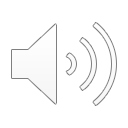 1
What's Nam's favourite food?
What's Nam's favourite food?
2
What's his favourite drink?
What's his favourite drink?
3
What foreign food does he like?
What foreign food does he like?
4
What food does he want to try?
What food does he want to try?
5
What food can he cook?
What food can he cook?
Ex 4. (p 55) Work in groups.Interview two of your friends aout their favourite food and drink.